Meijän MielenTaidot
Puheeksi ottaminen ja 
avun hakeminen
Sisältö:
Avun hakeminen itselle
Huolen puheeksi ottaminen
Huolta herättäviä asioita
Puheeksi ottamiseen valmistautuminen
Huolen ilmaiseminen
Vinkkejä huolikeskusteluun
Avun tarjoaminen ja hakeminen
Linkkejä
2
Avun hakeminen itselle
Jokainen meistä tuntee ajoittain itsensä ahdistuneeksi tai stressaantuneeksi. Mielenterveyden ongelmat alkavat usein vähitellen, jolloin avuntarvetta voi olla vaikea huomata. Joskus voi olla vaikea myöntää itselleen, että paha olo ei helpota ajan kanssa.Jos paha olo tuntuu vain jatkuvan, siihen kannattaa hakea apua matalalla kynnyksellä.Mieli ry:n nettisivuilta löytyy ohjeita, mistä aloittaa avun hakeminen:https://mieli.fi/mielenterveys-koetuksella/miten-hakea-apua-mielenterveyden-ongelmiin/mielenterveyspalvelut/
Huolen puheeksi ottaminen
Mielenterveyden häiriö voidaan yhä kokea vaikeaksi puheenaiheeksi, johon liittyy monia voimakkaita tunteita, mutta joista olisi hyvä puhua avoimesti. 
Oireilevan lähellä olevat ihmiset näkevät, että kaikki ei ole kunnossa, mutta asian puheeksi ottaminen koetaan vaikeaksi.
Huolen puheeksi ottaminen on helpompaa, kun siihen on etukäteen varautunut.
Tähän olemme koonneet vinkkejä mielenterveyshuolien puheeksi ottamisesta sekä avun tarjoamisesta ja hakemisesta.
13.12.2021
4
Huolta voivat herättää erilaiset muutokset läheisen käytöksessä tai olemuksessa.Alla joitain merkkejä siitä, että henkilö saattaa tarvita apua:
Itsetuhoinen puhe tai käytös 
Muutokset olemuksessa 
Lisääntynyt päihteiden käyttö 
Univaikeudet 
Ruokahaluttomuus tai liikasyöminen 
Jatkuva väsymys 
Stressi
Passiivisuus tai alakuloisuus
Kaverisuhteista vetäytyminen
Harrastuksista luopuminen
Opiskelun tai työnteon vaikeutuminen
Käyttäytymisen muuttuminen ilman syytä
Pohdintaa: Mitä muita merkkejä voi ilmetä, jotka herättävät huolta mahdollisesta avun tarpeesta? 
Muita ajatuksia aiheesta? Keskustellaan yhdessä.
Puheeksi ottamiseen valmistautuminen
On havaittu, että ihmiset hakeutuvat todennäköisemmin avun piiriin, jos joku läheinen sitä heille ehdottaa.Kysyminen ei vahingoita ketään. Se että avaat keskustelun, voi johtaa läheisesi tilanteen helpottumiseen. Puheeksi ottamiseen kannattaa valita sopiva hetki ja tila; rauhallinen ympäristö ja kiireetön hetki. On myös hyvä pohtia etukäteen, miten voisit ilmaista huolesi syyt niin, ettei puheesi tule tulkituksi moitteeksi tai syytteeksi.
Puheeksi ottamiseen kehitetty menetelmiä ja oppaita
Myös ammattilaiset joutuvat työssään puheeksi ottamisen tilanteisiin. Heille on kehitetty erilaisia menetelmiä ja oppaita huolen puheeksi ottamiseen.Ammattilaisten ohjeissa painotetaan varhaista puuttumista ja dialogista huolikeskustelua.Huolen puheeksi ottamiseen ei kuitenkaan tarvita mitään erityisiä taitoja tai menetelmiä, empatia ja huoli läheisestä riittää.Mieli ry:n nettisivuilta löytyy vinkkejä huolen puheeksi ottamiseen:https://mieli.fi/vaikea-elamantilanne/huoli-laheisesta-kysyminen-on-valittamista/
Vinkkejä huolikeskusteluun:
Kerro olevasi huolissasi
Puhu ”minä”-muodossa
Kerro olevasi valmis kuuntelemaan, mutta älä painosta puhumaan. Ota asia myöhemmin esille, mikäli läheinen ei sillä kertaa halua puhua
Kuuntele avoimena ja tuomitsematta
Tue ja tarjoa apua. 
Kannusta huolehtimaan itsestä
Rohkaise tarvittaessa hakemaan ammattiapua
Ole tukena niin kauan, kuin sitä tarvitaan
Ylläpidä toivoa
Vinkkejä keskusteluun…
Avoin kuunteleminen ei ole pelkästään neutraalina pysyttelemistä, vaan myös pidättäytymistä kielteisistä mielipiteistä.


Vältä näitä:
Kehotuksista ”koeta piristyä” tai ”yritä reipastua” ei ole apua
Älä väheksy läheisen kokemuksia tai tunteita
Vihamielisyys tai sarkastisuus pahentavat tilannetta. Kannattaa ennakkoon varautua omiin tunnereaktioihin jotta pystyy kohtaamaan tilanteen neutraalina 
Älä painosta läheistäsi tekemään mitään mitä hän ei halua
Vältä ottamasta isällistä/äidillistä asennetta tai säälivää puhetapaa
Toisen tukeminen
Sinun ei tarvitse yrittää ratkaista toisen huolta tai ongelmaa
Yhdessä voi hakea apua tai tukea. Kun tuet toista, sinun ei tarvitse etukäteen tietää, mihin tai keneen kannattaisi ottaa yhteyttä. Voitte selvittää asiaa yhdessä.
Mistä apua?
Oppilaitoksessa:
Opinto-ohjaaja
Erityisopettaja
Kuraattori
Psykologi
Terveydenhoitaja
Kunnalliset palvelut:
Terveys- ja sosiaalipalvelut
oman kunnan nettisivut
Työterveyspalvelut
Netissä ja puhelimitse:
Kriisikeskus Mobile 044 7888 470
SEKASIN-chat: sekasin247.fi
MIELI ry:n kriisipuhelin: 09 2525 0111
Tukea ja chatteja eri aihe-alueittain:
nuortennetti.fi (MLL)
nuortenlinkki.fi/mista-apua
nuortenelama.fi
Helsinkimissio.fi/nuorten-kriisipiste
Mielenterveyden keskusliitto 
Mieli.ry
Apua mielenterveystoipujan läheiselle
Sairastuneen ihmisen omaisena tai läheisenä sinulla on mahdollisuus saada apua ja tukea myös itsellesi.
Joskus huoli läheisestä saattaa aiheuttaa ongelmia myös itselle. Apua kannattaa hakea matalalla kynnyksellä.
Finfami ry:n (Mielenterveysomaisten keskusliitto ) mukaan lähes joka toinen psyykkisesti sairastuneen läheinen on vaarassa masentua itse.
Finfamin nettisivuilta löytyy mm. tietoa mielenterveysongelmista, vertaistukiryhmistä, kokemustarinoita, omaisneuvontaa, keskusteluapua, paikallisyhdistysten yhteystiedot jne.
”Kun pääsin juttelemaan sellaisten ihmisten kanssa, jotka on kokeneet samaa, tuli ajatus, ettei tää olekaan ihan maailmanloppu”
”Olin ihan umpikujassa, mutta vertaisryhmästä sain uusia näkökulmia. Vertaisten kanssa keskustellessa löytää perspektiiviä läheisen mielenterveyden haasteisiin.”
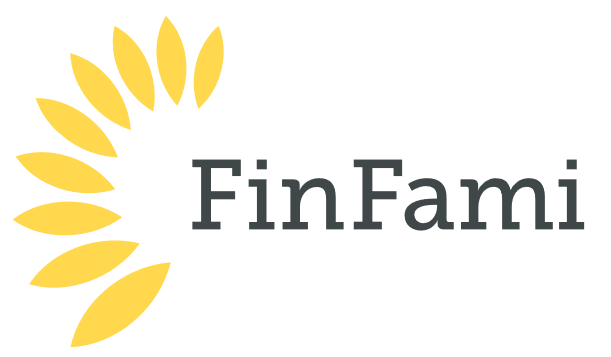 https://finfami.fi/
Muuta apua ja tukea
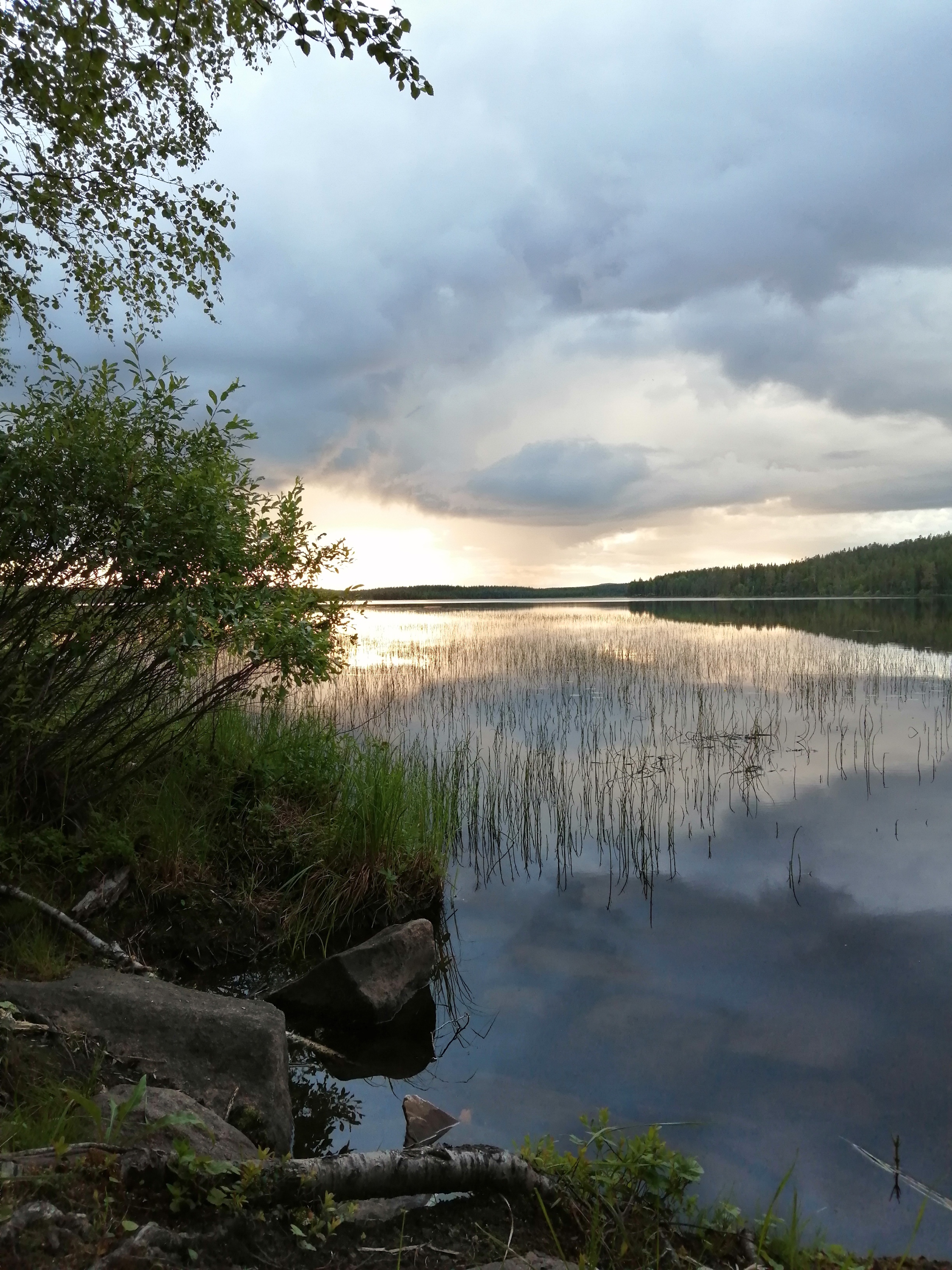 Itsehoito-ohjelmat netissä
Kirjallisuus ja äänikirjat
Nettiterapia
Liikunta
Terveellinen ravinto
Riittävä uni ja palautuminen
Vertaistuki ja kokemusasiantuntijat
Mielihyvää tuovien harrastusten lisääminen
Ihmissuhteet
Lopuksi
Hyvä mielenterveys ei tarkoita, etteikö joskus olisi paha olo.
Hankalien asioiden käsittely ja avun hakeminen ovat
mielenterveystaitoja.
Kaikki ovat avun ja tuen arvoisia ja kaikilla on niihin oikeus.
Meillä kaikilla on mielenterveys. Siitä saa ja pitää puhua.
Lähteet
Finfami, ABC –opas omaiselle https://oppaat.finfami.fi/wp-content/uploads/sites/36/ABC-opas-omaiselle.pdf
Nyyti ry. Puheeksi ottaminen https://www.nyyti.fi/opiskelijoille/opi-elamantaitoa/vuorovaikutustaidot/puheeksi-ottaminen/
Haavoittuva mieli –tunnista ja tue, Mielenterveyden ensiapu 2, Suomen mielenterveysseura (2015)
Mieli ry. https://mieli.fi/vaikea-elamantilanne/huoli-laheisesta-kysyminen-on-valittamista/
Nuorten mielenterveysseura Yeesi ry. https://www.yeesi.fi/tietoa/materiaaleja/mita-kuuluu-materiaali/
https://thl.fi/fi/web/lapset-nuoret-ja-perheet/kehittyvat-kaytannot/dialogiset-toimintavat/dialoginen-huolen-puheeksi-ottaminen
Finfami ry. Mielenterveysomaisten keskusliitto https://finfami.fi/
20XX
15